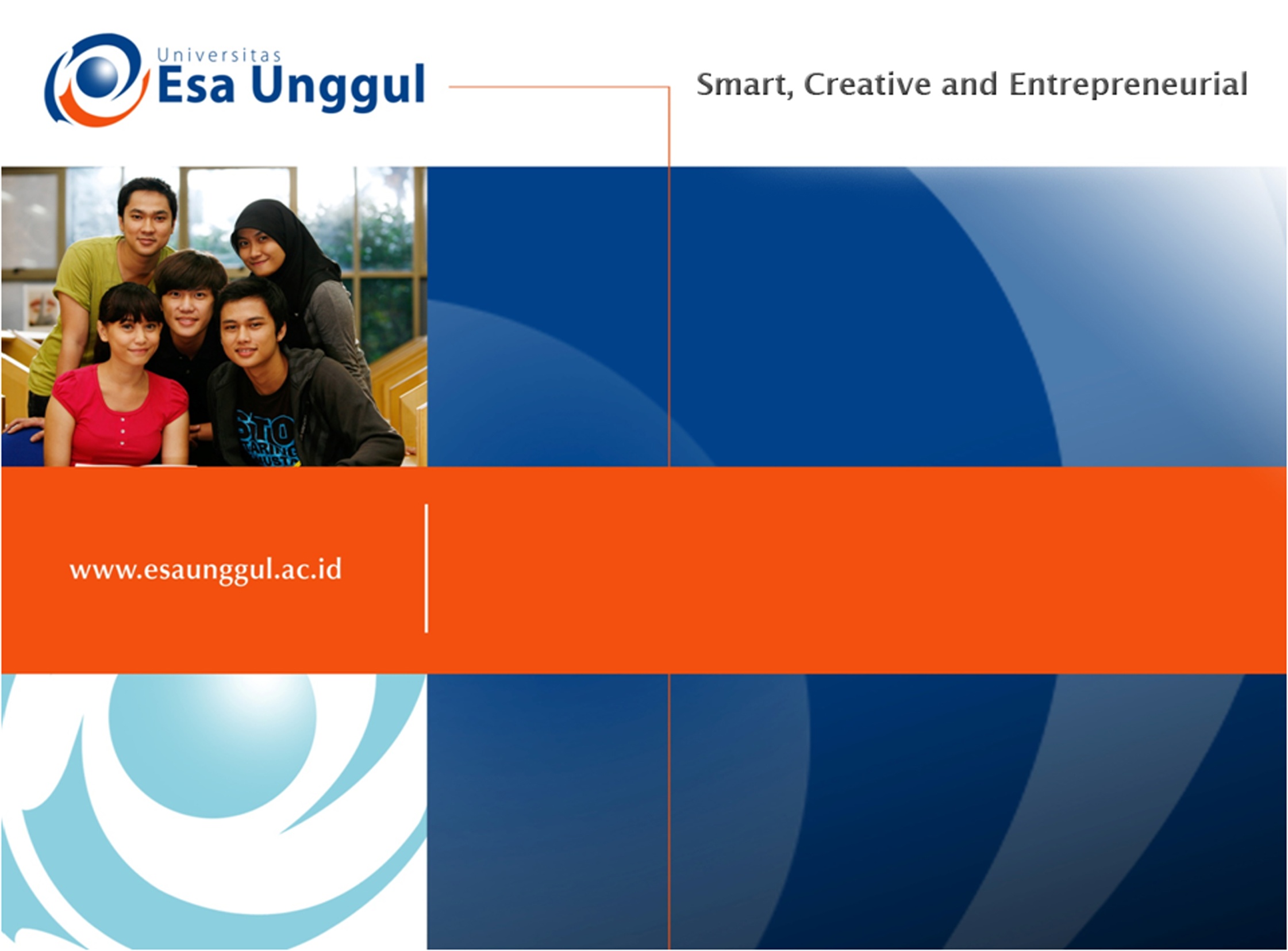 TRANSISI EPIDEMIOLOGI GIZI
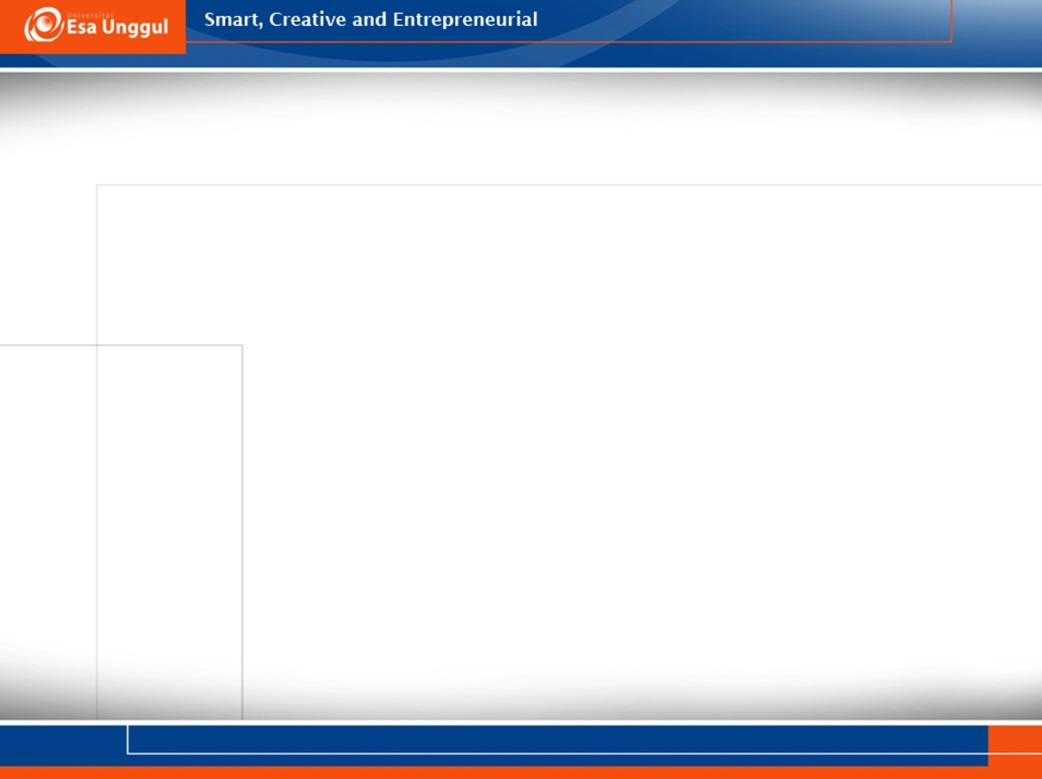 Pendahuluan
Konsep transisi epidemiologi timbul karena adanya perubahan pola kesehatan dan pola penyakit pada masyarakat yang rumit, salah satunya transisi demografi yang terjadi melalui proses yang panjang (Bustan, 2012)

Bustan (2012) menggambarkan transisi epidemiologi adalah terjadinya perubahan distribusi dan faktor-faktor penyebab terkait yang melahirkan masalah epidemiologi baru yang ditandai dengan perubahan pola frekuensi penyakit
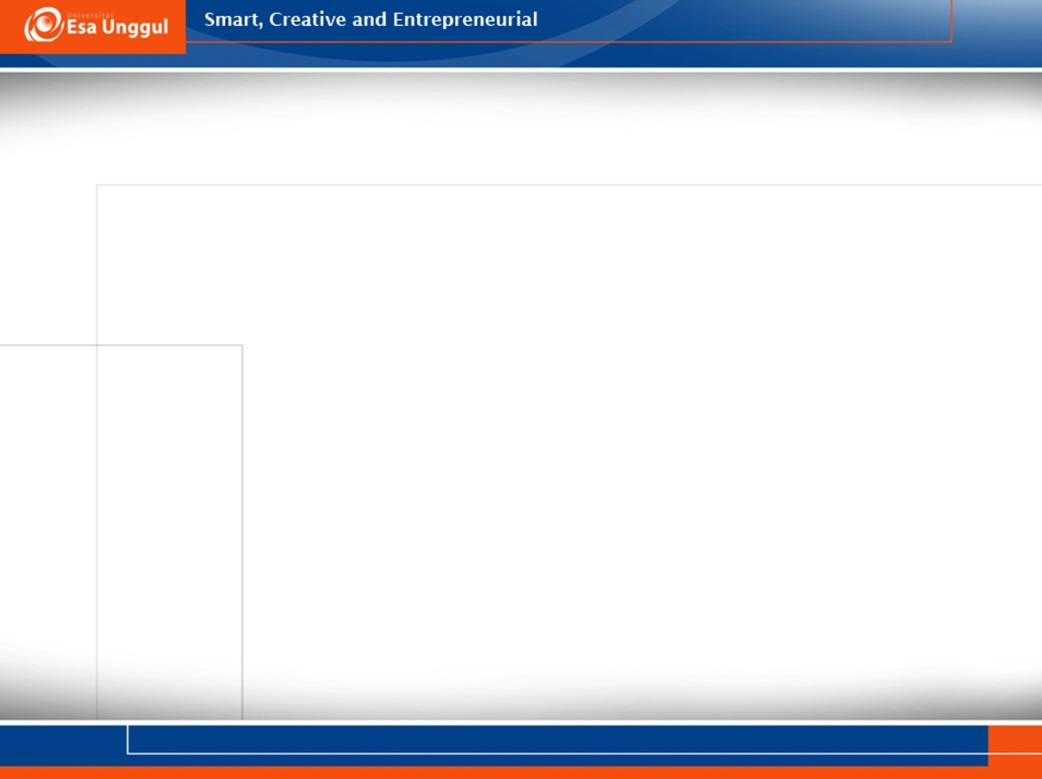 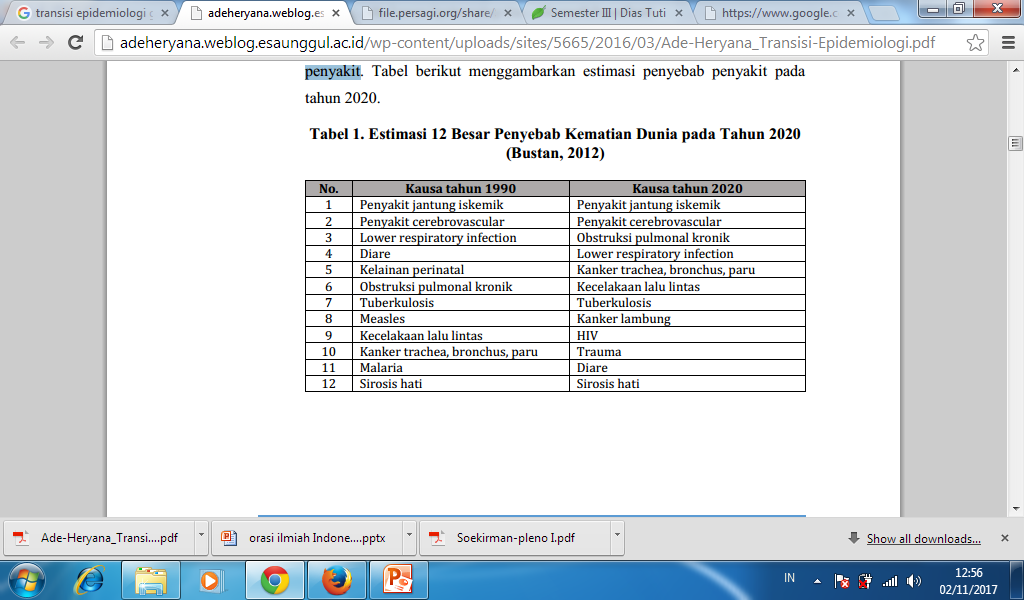 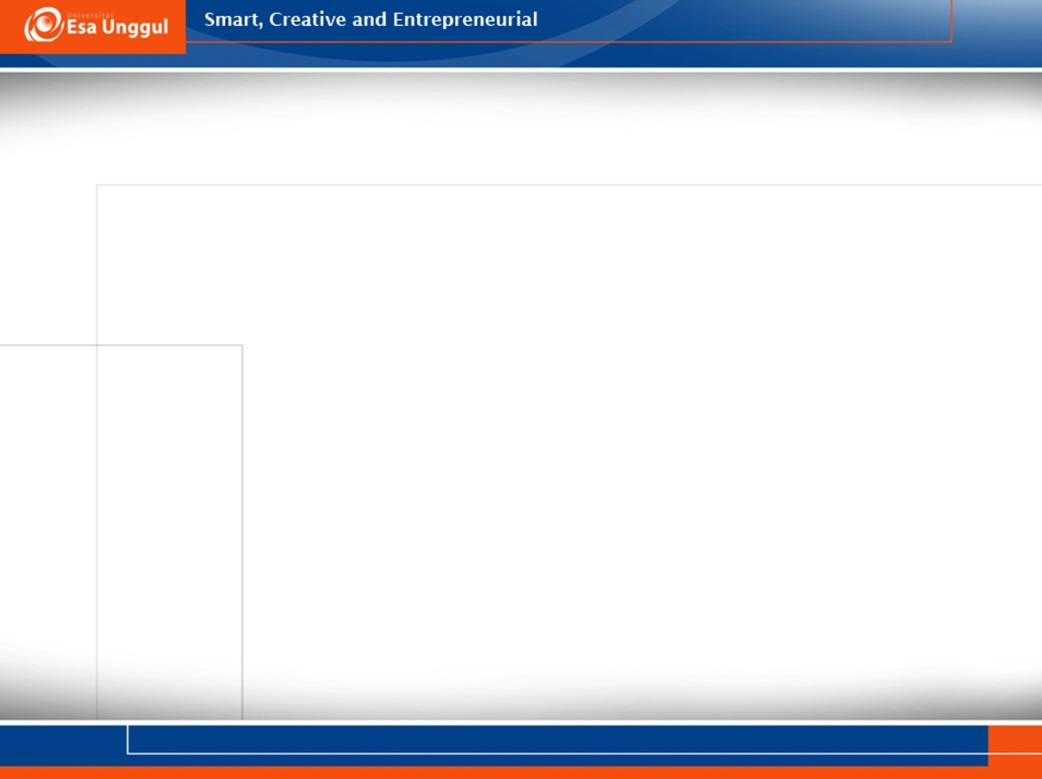 Transisi epidemiologi berjalan secara paralel/bersamaan dengan transisi demografis dan transisi teknologi di negara-negara berkembang.
Omran (2005) menyebutkan setidaknya 5 dalil yang perlu dipahami dalam transisi epidemiologi: 
 Angka kematian merupakan faktor penentu dalam dinamika kependudukan
Selama transisi epidemiologi berlangsung, perubahan panjang terjadi pada angka kematian dan pola penyakit.
 Selama berlangsungnya transisi epidemiologi, perubahan pola kesehatan dan penyakit yang paling mendalam terjadi pada anak-anak dan wanita usia muda
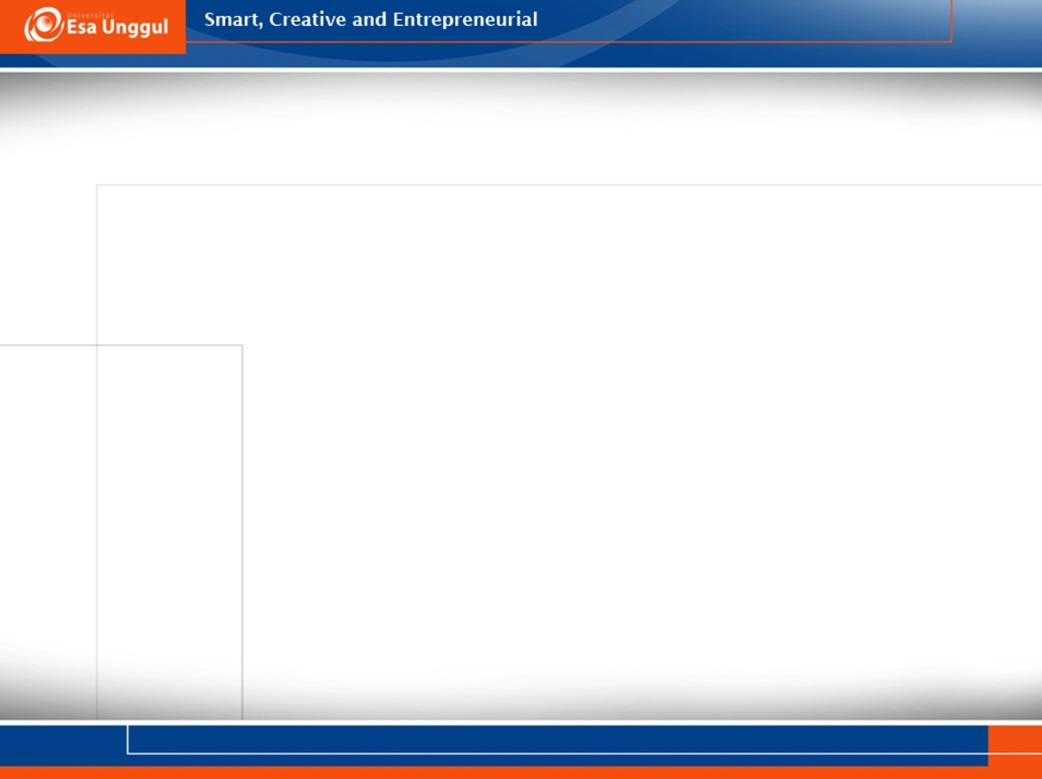 Perubahan pola sehat dan penyakit yang terjadi selama transisi epidemiologi berhubungan erat dengan transisi demografi dan transisi sosial-ekonomi
Variasi yang khas pada pola, kecepatan, dan determinan penyakit, serta perubahan populasi, menghasilkan tiga model dasar transisi epidemiologi yaitu model klasik, model akselerasi, dan model kontemporer.
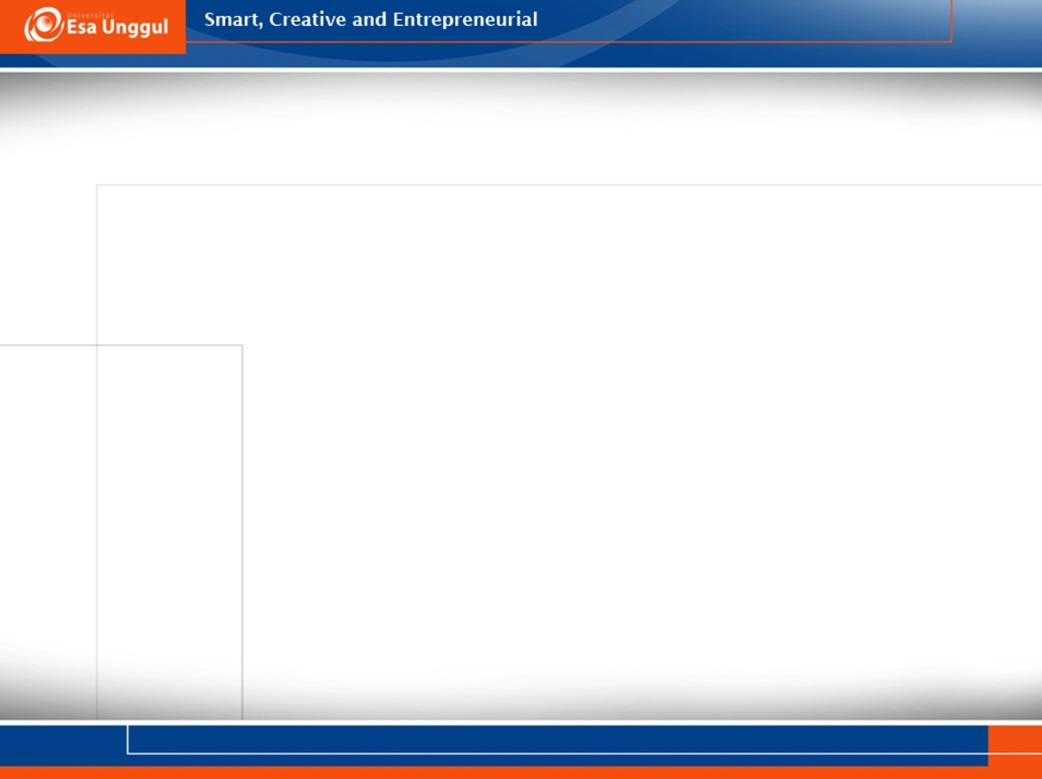 Penyebab Transisi Epidemiologi
Kejadian transisi epidemiologi disebabkan oleh perubahan pada faktor Host dan Environment :
 Perubahan pada Host 
 Perubahan struktur masyarakat 
 Perubahan struktur demografis 
 Perubahan pola pikir tentang kesehatan 
 Perubahan mobilitas penduduk
 Perubahan nilai sosial dalam masyarakat
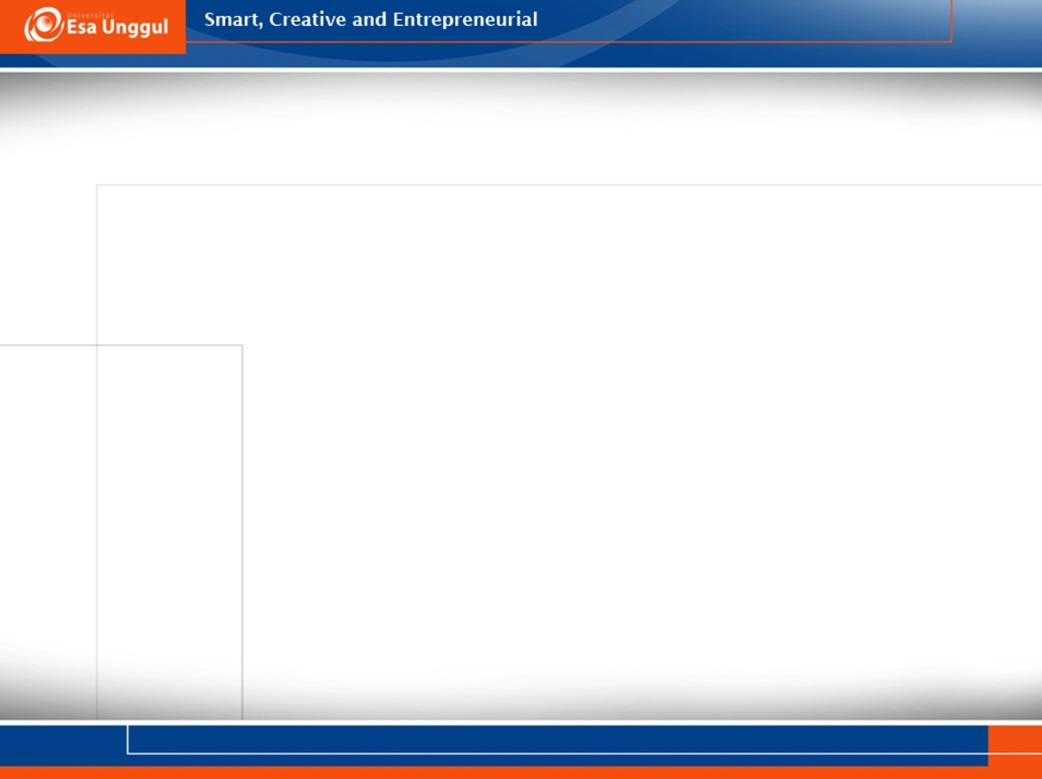 Perubahan pada Environment (lingkungan) 
 Perubahan sanitasi lingkungan
 Peningkatan pelayanan kesehatan
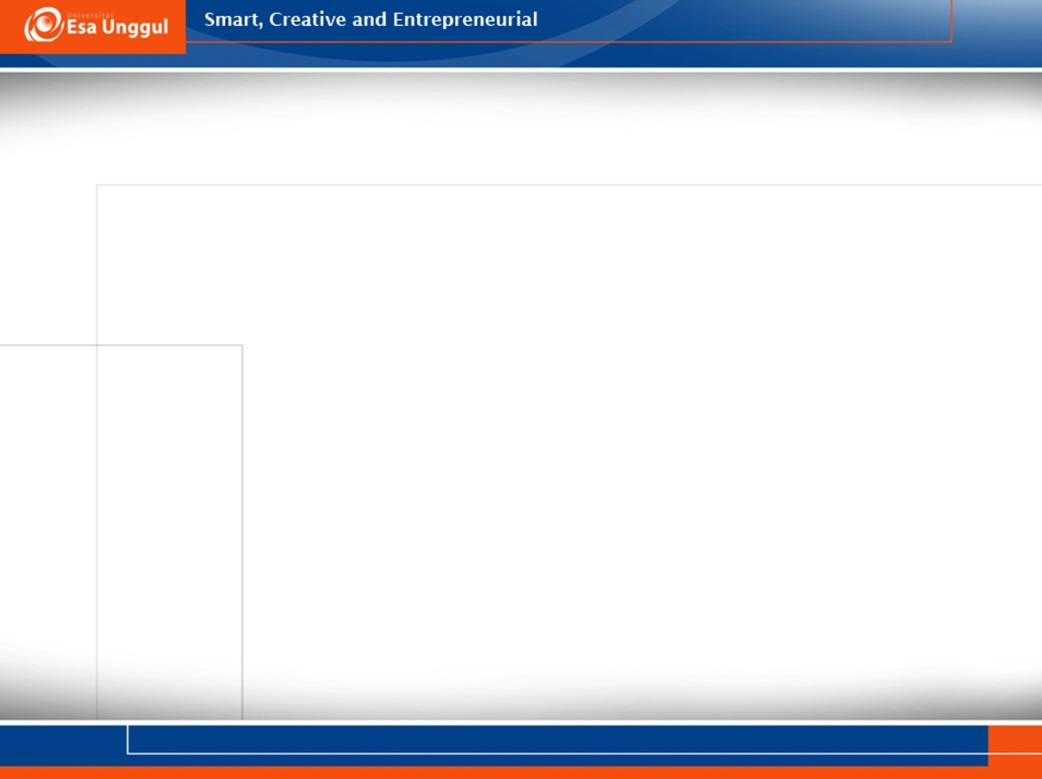 Akibat dari Transisi Epidemiologi
Transisi epidemiologi akan mengakibatkan kondisi-kondisi sebagai berikut:
 Gangguan bersamaan pada penyakit menular
 Masalah gizi ganda
 Gangguan kesehatan pada masyarakat jompo akibat meningkatnya umur harapan hidup
 Kecenderungan perubahan pola penyakit dari penyakit menular yang mudah disembuhkan ke penyakit tidak menular yang kronis dan sulit disembuhkan.
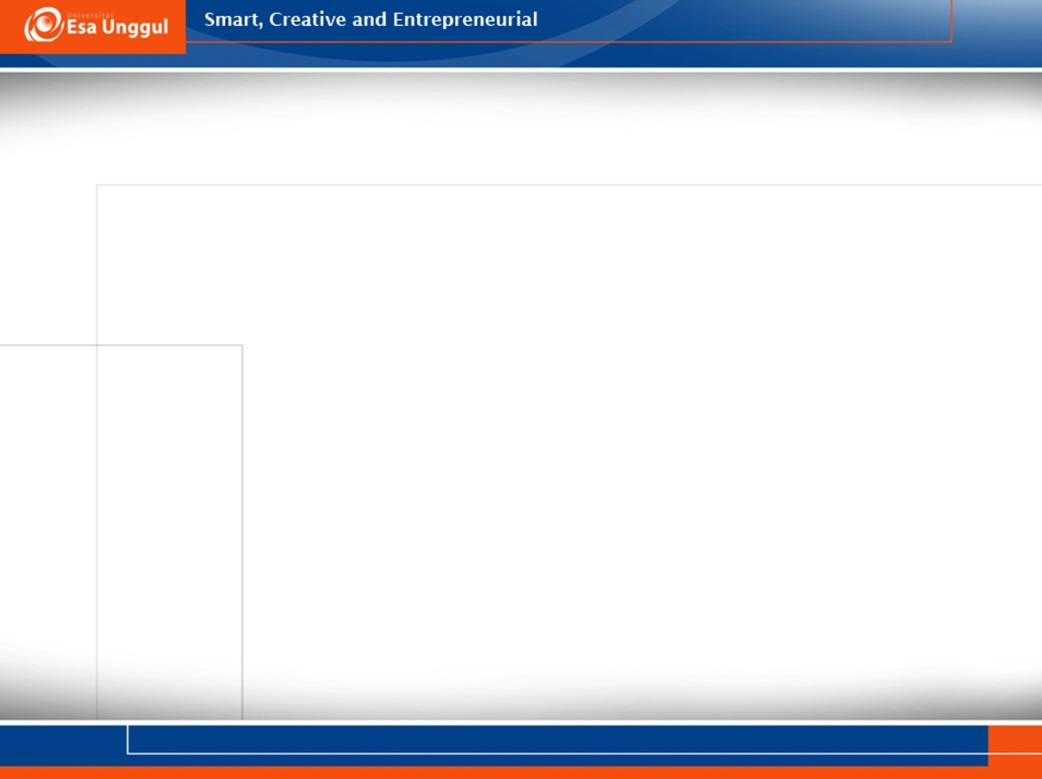 Di Indonesia, transisi epidemiologi mengakibatkan berbagai kejadian yang tidak terpikirkan sebelumnya, antara lain:
 Peningkatan prevalensi penyakit tidak menular 
 Swastanisasi di bidang pelayanan kesehatan 
Upaya promotif dan preventif menjadi prioritas utama
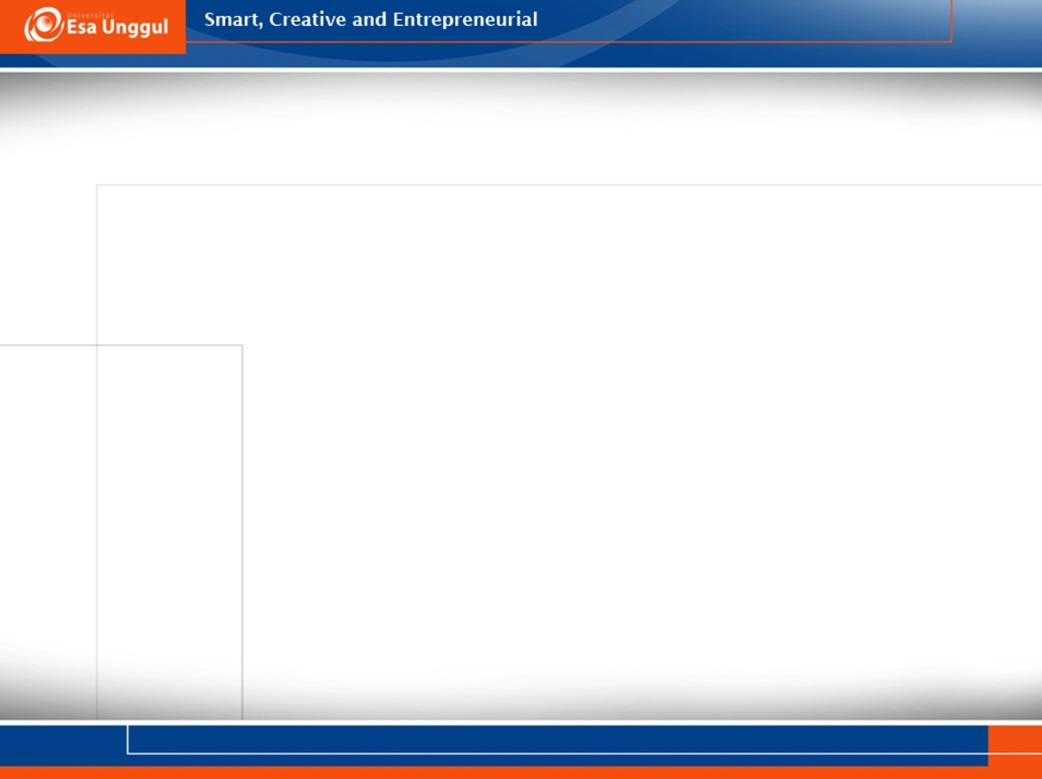 Hubungan Transisi Demografi, Epidemiologi, dan Kesehatan
Menurut Last (2001), transisi demografis adalah penurunan angka kesuburan (termasuk angka kematian) pada suatu negara, yang sebelumnya dianggap sebagai akibat perubahan teknologi dan industrialisasi, namun kemudian kemungkinan disebabkan oleh makin banyaknya wanita yang melek huruf dan perubahan status wanita
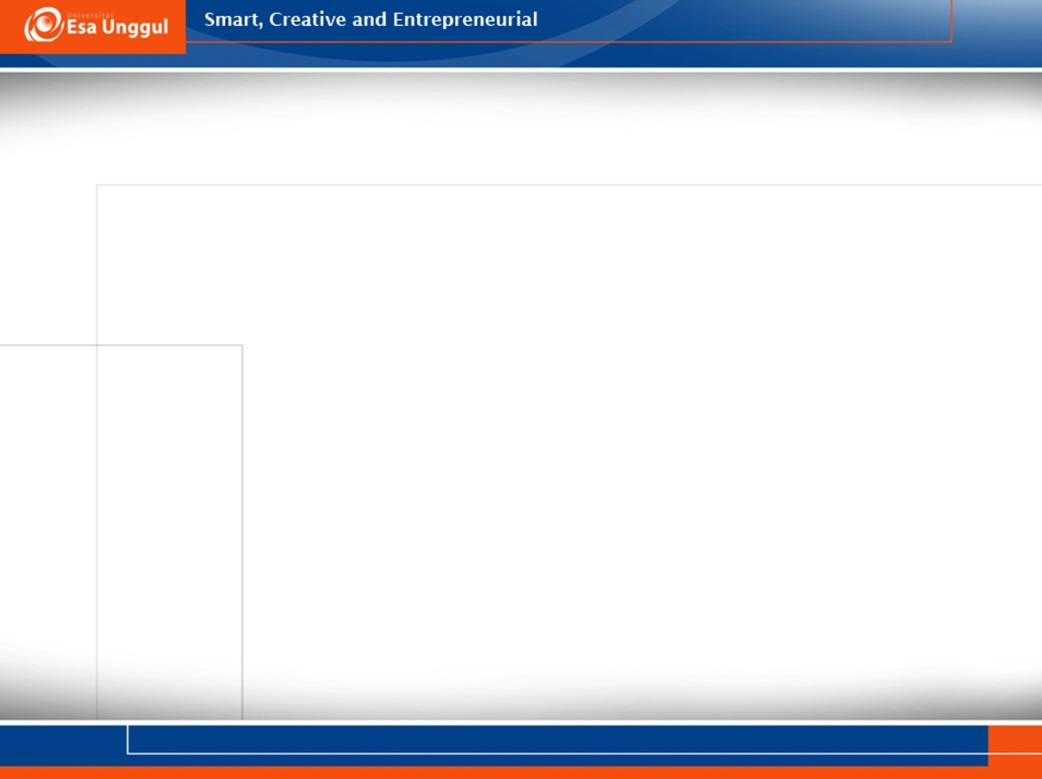 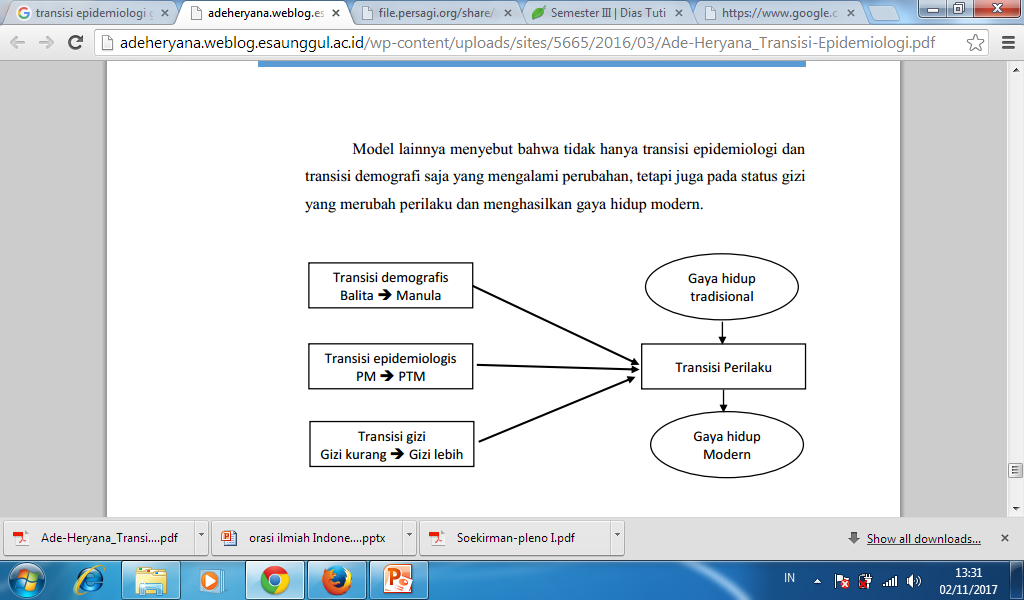 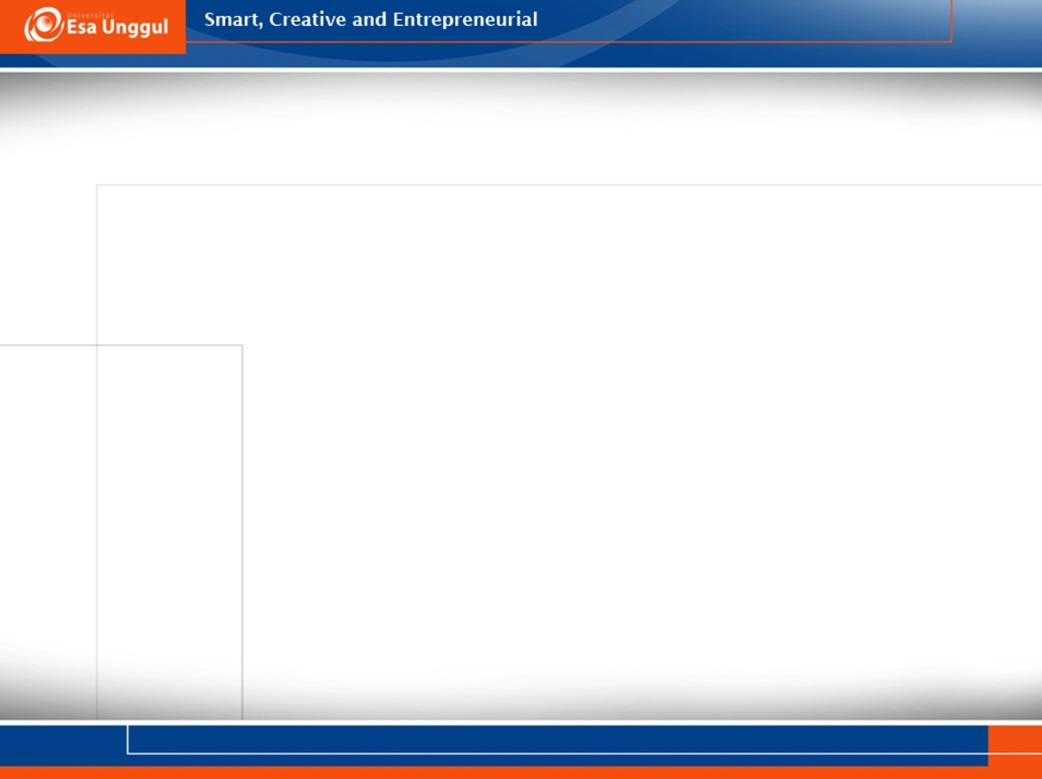 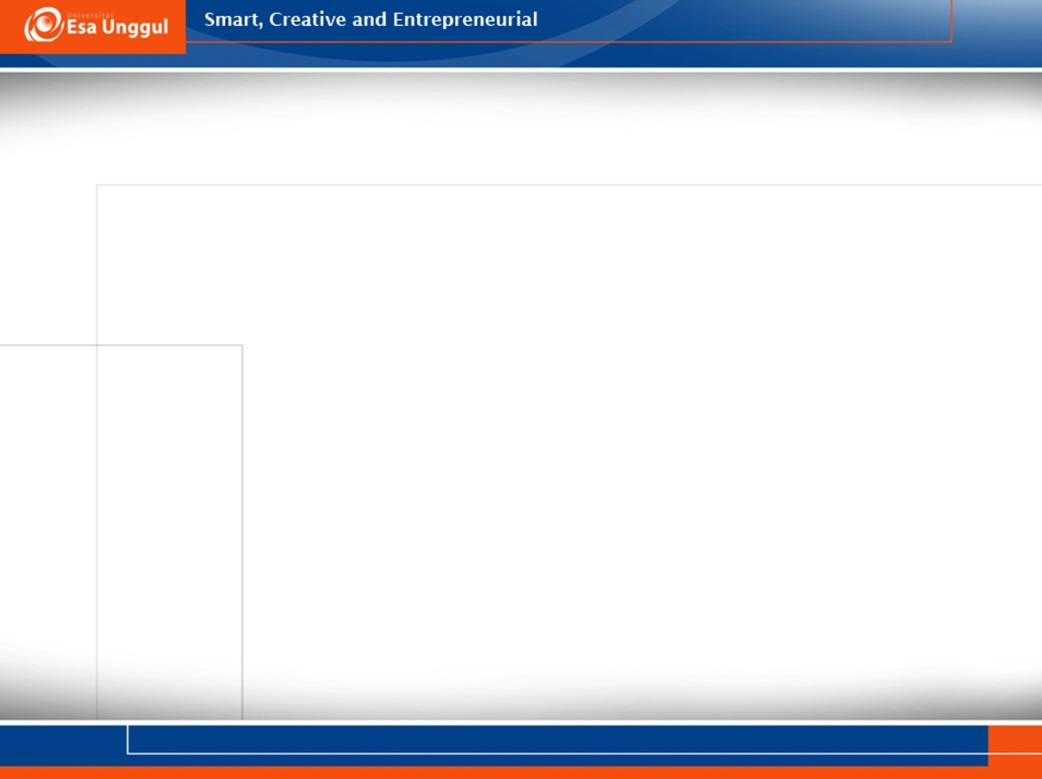